Expanding Universe
Perimeter Explorations 04
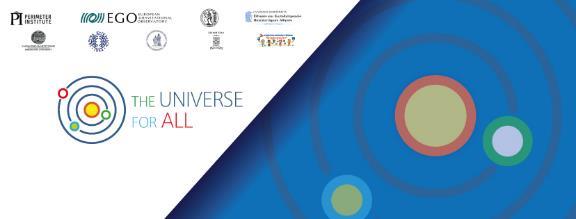 [Speaker Notes: The main idea of this presentation is subversive physics.  Many of these topics include connections to modern physics using classical activities.]
Why is the Sky Dark?
Download the video at: https://resources.perimeterinstitute.ca
[Speaker Notes: Click to launch “Why is the sky dark?”

https://www.youtube.com/watch?v=iKTv-BDZ8Os&list=PL224464F48007F658&index=2]
Signature of the Stars: Overview
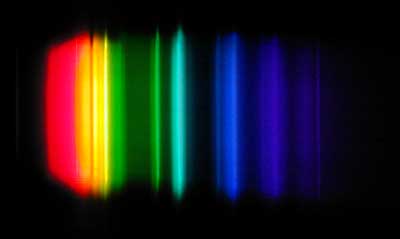 Spectra In the Lab
When elements get excited they release light…
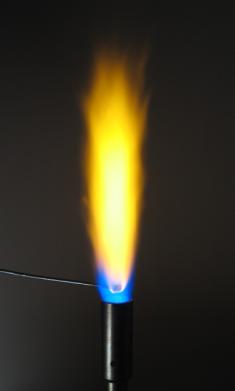 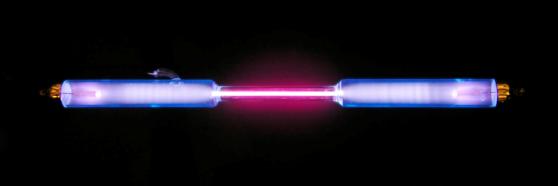 Spectra In the Lab
Every element has a unique spectral signature…
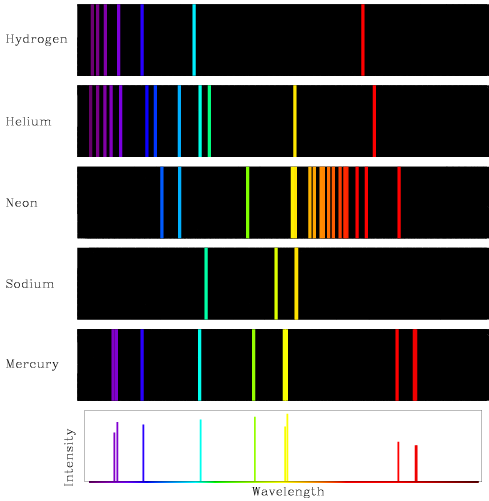 H
He
Spectra In the Lab
1a. Can you identify the elements in the unknown mixtures?
H
H
H
H
Na
H
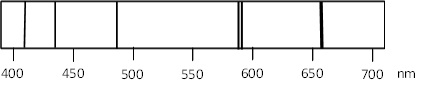 Na
Spectra In the Lab
1b. Can you identify the elements in the unknown mixtures?
H
H
H
H
He
He
He
He
He
Li
Li
Li
He
H
He
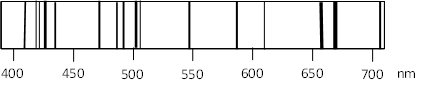 Li
Analyzing Stars
Our sun is a big ball of hot gas…
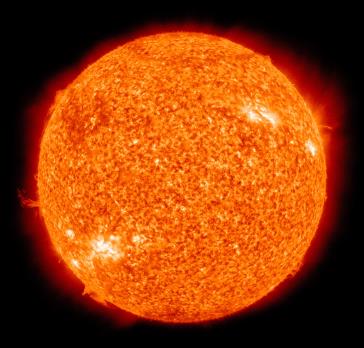 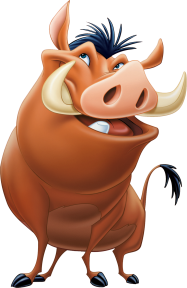 Analyzing Stars
If we look at the light from the sun, we observe the following spectrum:
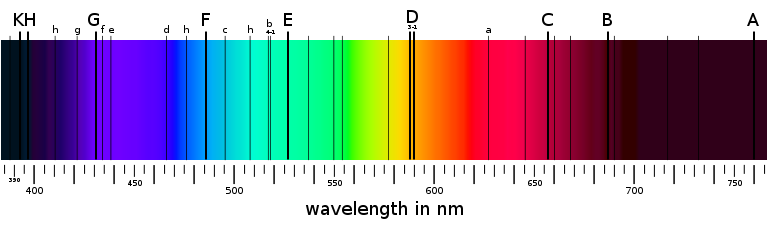 …but why are the lines dark?
Analyzing Stars
Using the spectra of absorption lines from the Sun, we can infer which elements are present in its outer layers.
C&F - Hydrogen
H&K - Calcium
D - Sodium
G - Iron & Calcium
E - Iron
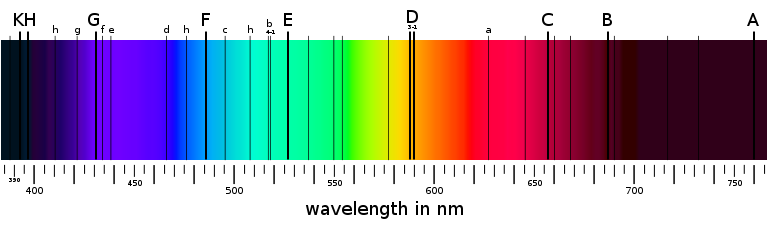 Cecilia Payne-Gaposchkin
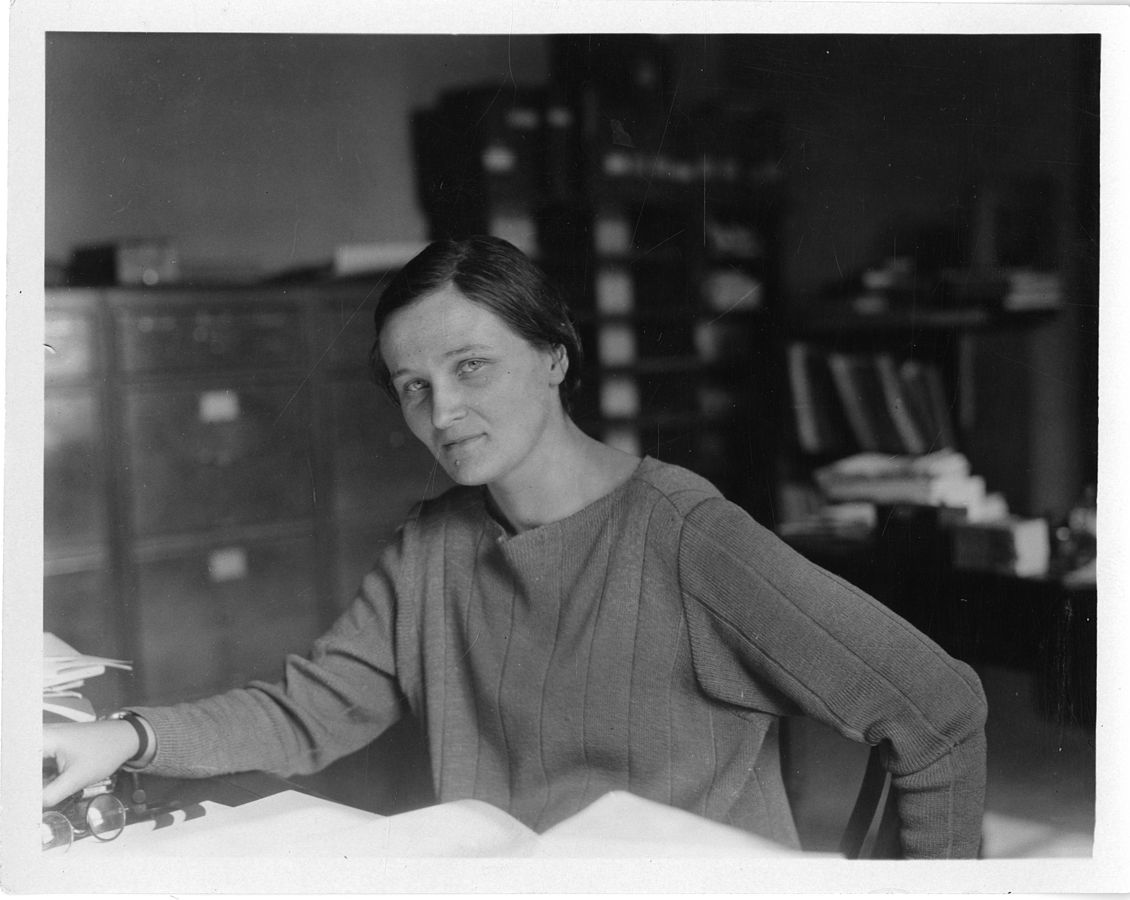 From Smithsonian Institute
[Speaker Notes: OH WAIT LET ME TELL YOU ABOUT CECILIA PAYNE.
Cecilia Payne’s mother refused to spend money on her college education, so she won a scholarship to Cambridge.
Cecilia Payne completed her studies, but Cambridge wouldn’t give her a degree because she was a woman, so she said to heck with that and moved to the United States to work at Harvard.
Cecilia Payne was the first person ever to earn a Ph.D. in astronomy from Radcliffe College, with what Otto Strauve called “the most brilliant Ph.D. thesis ever written in astronomy.”
Not only did Cecilia Payne discover what the universe is made of, she also discovered what the sun is made of (Henry Norris Russell, a fellow astronomer, is usually given credit for discovering that the sun’s composition is different from the Earth’s, but he came to his conclusions four years later than Payne—after telling her not to publish).
Cecilia Payne is the reason we know basically anything about variable stars (stars whose brightness as seen from earth fluctuates). Literally every other study on variable stars is based on her work.
Cecilia Payne was the first woman to be promoted to full professor from within Harvard, and is often credited with breaking the glass ceiling for women in the Harvard science department and in astronomy, as well as inspiring entire generations of women to take up science.
Cecilia Payne is awesome and everyone should know her.]
Galaxies have spectra too!
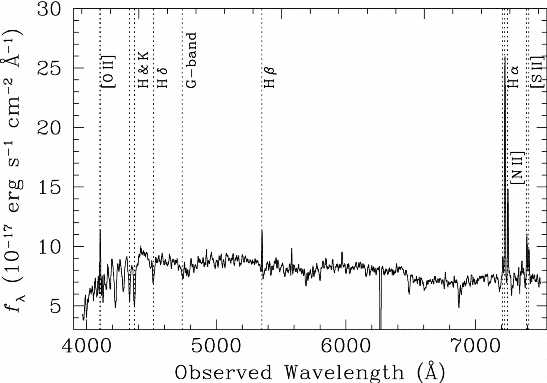 Hubble’s Law
If we look at galaxies at different distances, we notice something strange:
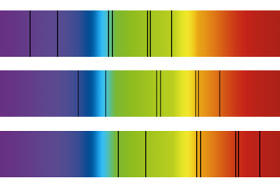 …why have the lines moved?
Hubble’s Law
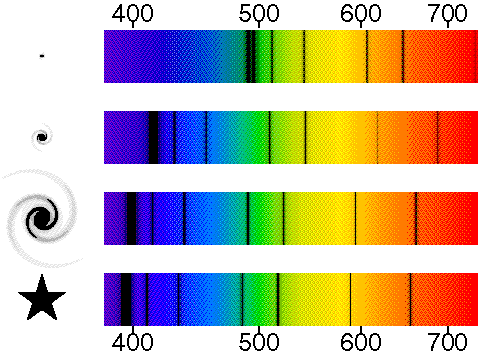 As we look farther away, the lines shift toward the red end of the spectrum
Hubble’s Law
Use a ruler to measure the red-shift and infer information about a galaxy’s relative velocity.
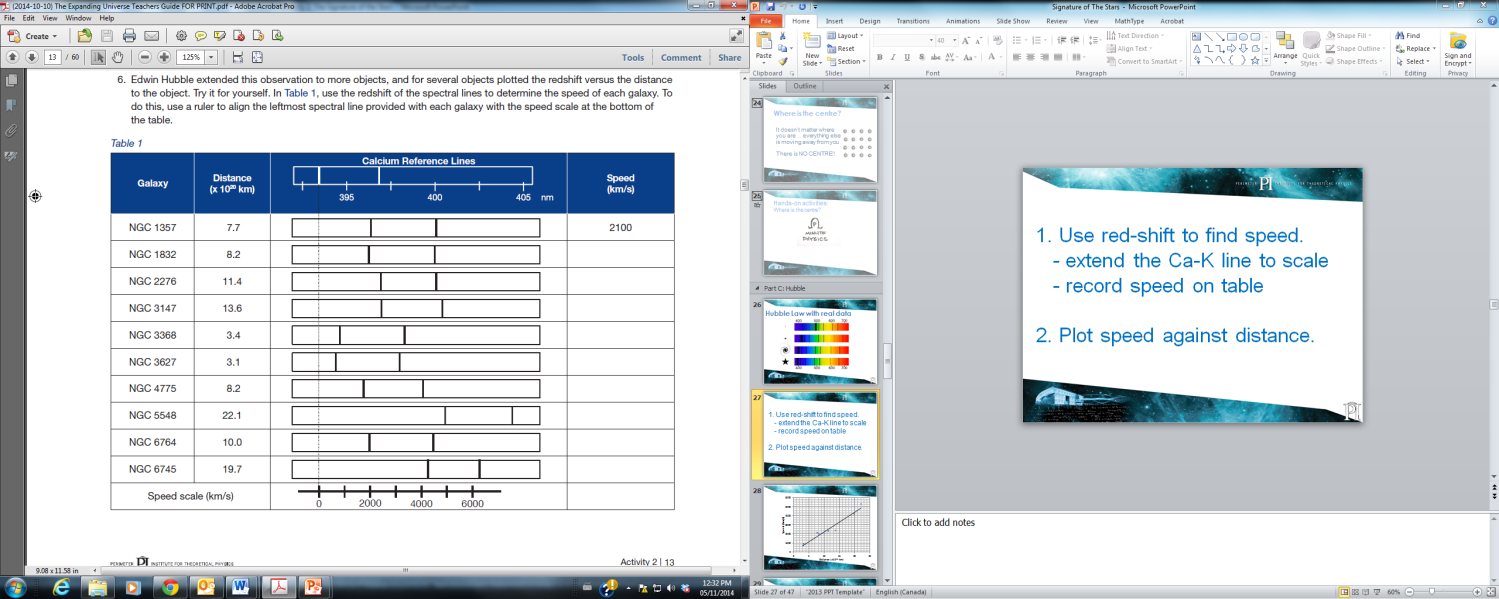 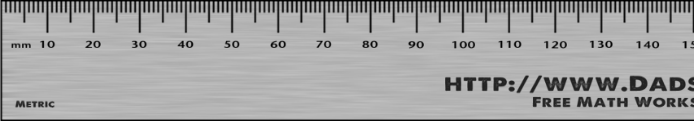 Hubble’s Law
Hubble’s Law
The farther a galaxy is from us, the faster it seems to be traveling.  
This line can be described with the following equation:
Hubble’s Law (typical high school text)
FARTHER = FASTER
Thinking of the red-shift as a Doppler Effect introduces a misconception that the galaxies are “moving” through space.
[Speaker Notes: Current value: 
     H0 = 67.15 km/s/Mpc (+/- 1.2)]
Cosmological Red Shift
Doppler Effect is NOT the best explanation
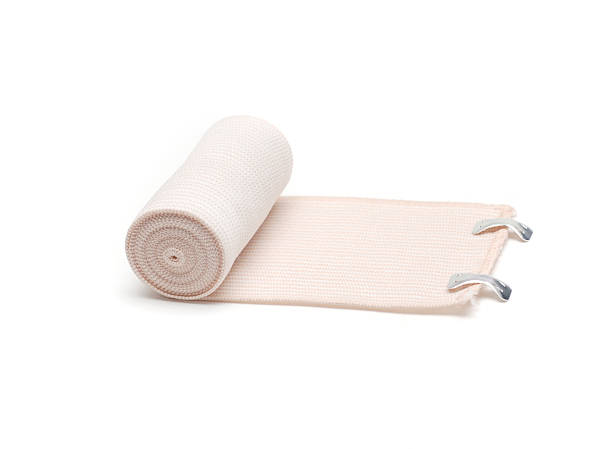 Cosmological Red Shift
What happens to the wave as the medium stretches?
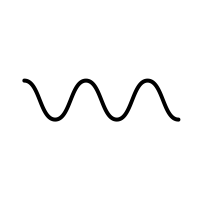 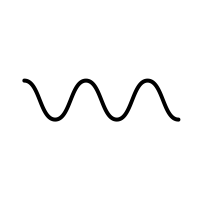 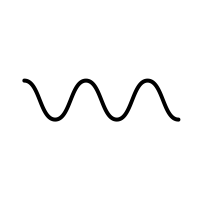 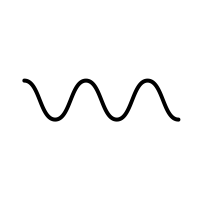 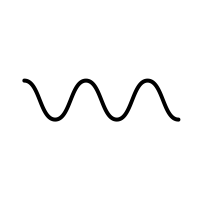 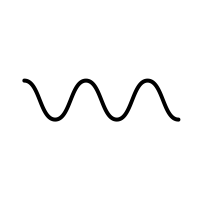 Hubble’s Law (deeper insight)
REDDER = OLDER

Greater red-shift is evidence that the light has been in transit for a longer period of time, so space has expanded more (stretching the light with it). 
The red-shift is actually a measurement of TIME!
[Speaker Notes: Current value: 
     H0 = 67.15 km/s/Mpc (+/- 1.2)]
Hubble’s Law (deeper insight)
The Hubble parameter, H0, is the rate of expansion.

If we run the expansion backwards, we can estimate the age of the universe…
[Speaker Notes: Current value: 
     H0 = 67.15 km/s/Mpc (+/- 1.2)


Estimate of age based on Hubble ignores the effects other parameters like dark matter and acceleration.]
Hubble’s Law
Hubble’s Law
Not bad…current value is 13.82x109
[Speaker Notes: The correction factor F is computed to be about 0.956 which would make our answer 13.86 billion years]
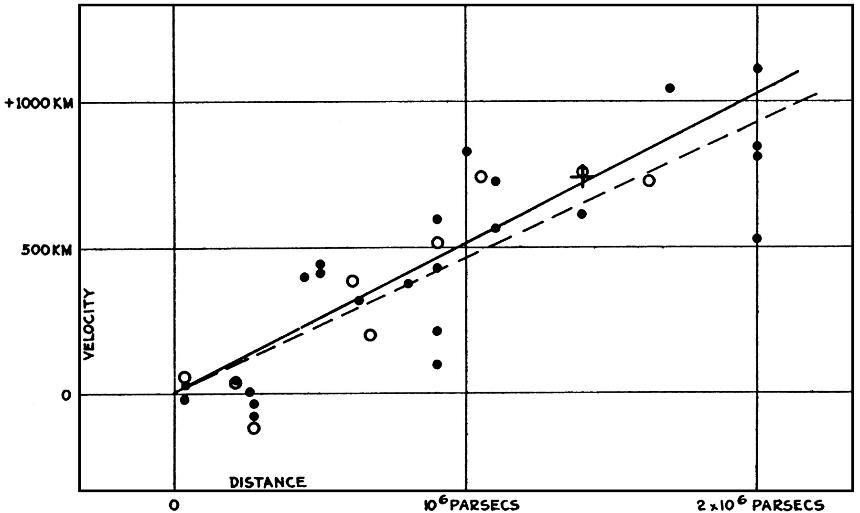 [Speaker Notes: Hubble’s original plot. Note two things: y-axis is mislabeled (wrong units) and nearby galaxies are actually blue-shifted.
https://www.pnas.org/content/101/1/8]
Activity 3: The Expansion of Space
Demonstrates the expansion of a one dimensional universe using a simple model of washers attached with elastics
Students confront misconceptions about the expansion of our actual universe
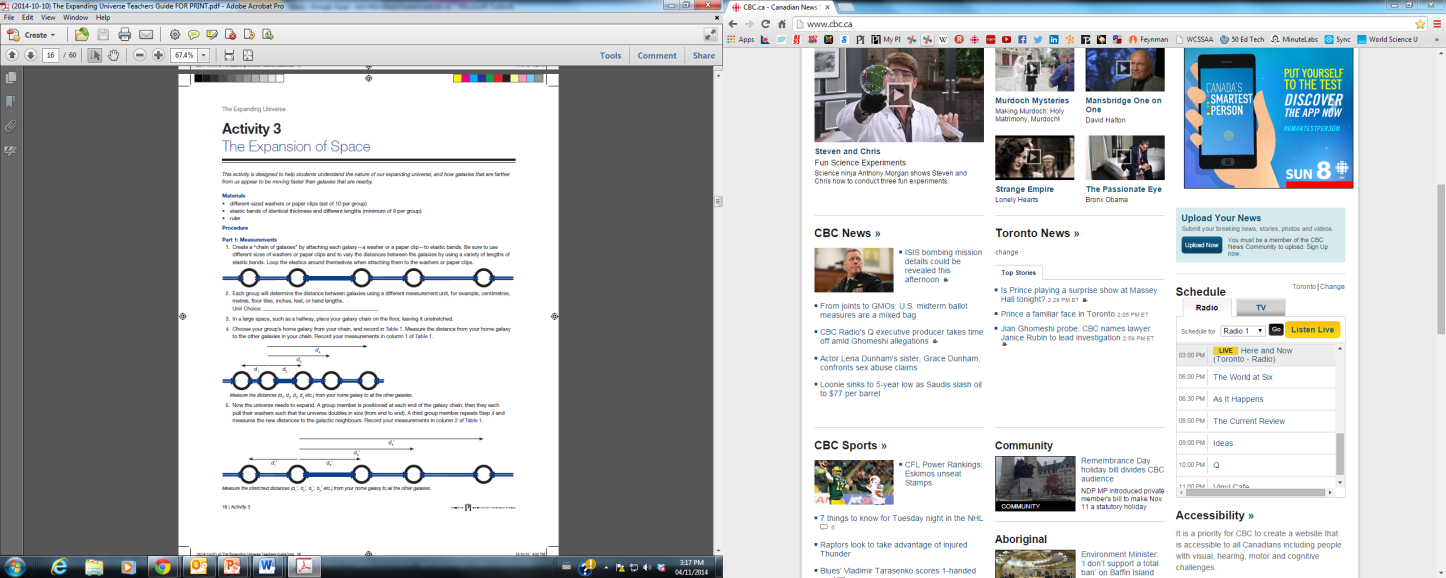 Activity 3: The Expansion of Space
Early Universe:



Later Universe (double the length):
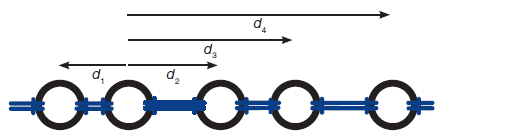 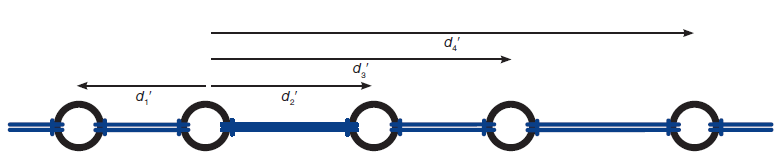 Activity 3: The Expansion of Space
Misconceptions
List three misconceptions that your students might have when thinking about the expansion of space.
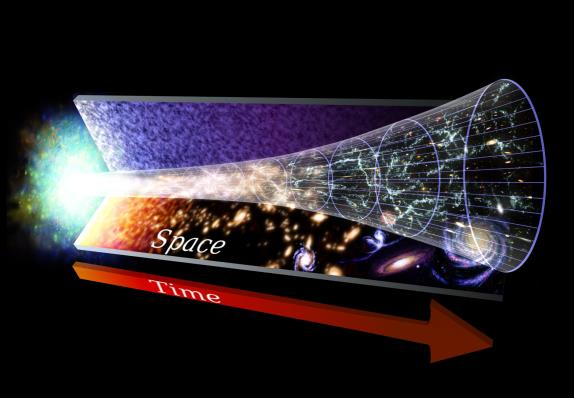 Models for Expansion
Balloon analogy can introduce misconceptions
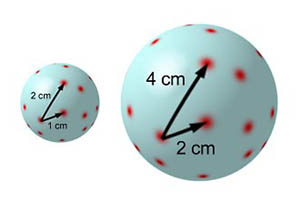 POE: Where is the Centre?
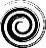 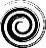 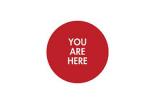 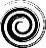 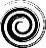 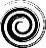 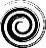 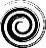 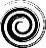 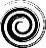 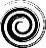 The universe in the past…
POE: Where is the Centre?
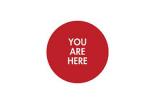 The universe now…
POE: Where is the Centre?
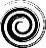 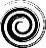 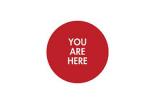 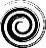 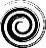 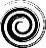 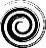 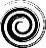 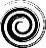 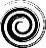 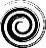 Everything is moving away from us
POE: Where is the Centre?
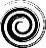 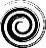 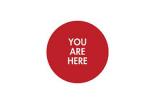 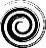 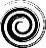 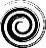 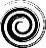 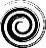 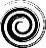 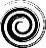 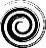 Choose another viewpoint…
POE: Where is the Centre?
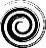 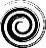 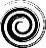 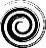 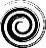 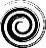 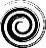 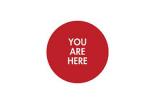 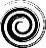 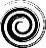 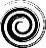 Or another viewpoint…
POE: Where is the Centre?
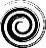 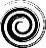 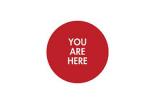 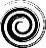 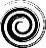 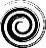 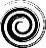 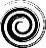 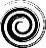 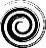 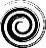 Or another…
POE: Where is the Centre?
It doesn’t matter where you are… everything else is moving away from you

There is NO CENTRE!!
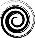 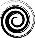 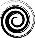 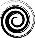 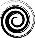 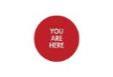 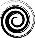 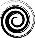 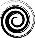 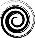 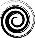 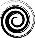 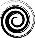 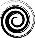 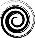 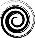 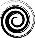 PI Resource Centre
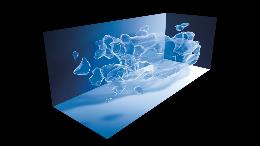 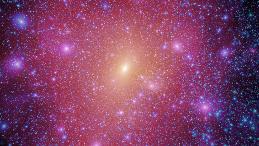 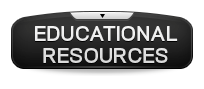 Mystery of Dark Matter
The Expanding Universe
https://resources.perimeterinstitute.ca/
[Speaker Notes: Visit the website and show the teachers how to download the resources]
Thank You! – Ευχαριστώ!!
Dave Fish 
PI Teacher-in-Residence Emeritus
dfish@perimeterinstitute.ca

Olga Michalopoulos 
PI Teacher Network Lead for Greece
omichalopoulos@gmail.com